NICE’s real-world evidence framework
NICE makes recommendations that guide decisions in health, public health, and social care.

We want to make greater use of real-world data to learn from the delivery of health and social care and patient health and experiences to improve these recommendations.

The real-world evidence framework was developed to deliver on these ambitions by clearly describing:

when and how real-world data can be used to improve recommendations
best practices for planning, conducting, and reporting studies.

We do not set minimum standards for real-world evidence studies. Readers should refer to NICE methods guidance for further information on decision making:
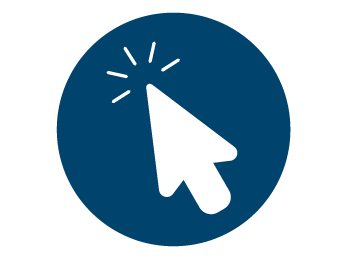 Health technology evaluations manual
Guidelines manual
What is real-world data?
Real-world data is data relating to patient health, experience or care delivery collected outside of clinical trials:
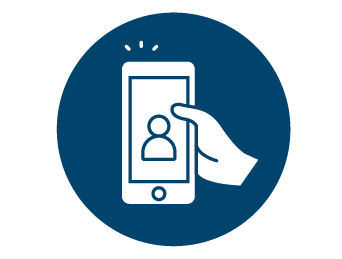 Quantitative
Data from service evaluations or audits or generated from patient devices
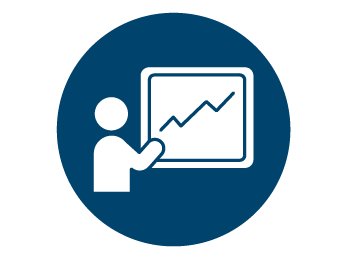 Routinely collected data: patient health records, health service administrative records
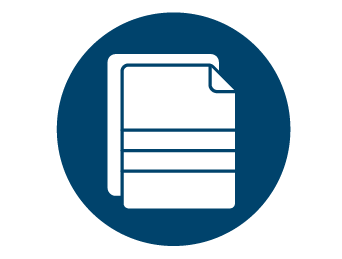 Data collected for specific research projects: patient registries, cohort studies, surveys
Qualitative
Real-world evidence
leads to
Analysis of real-world data
Real-world evidence can improve our understanding of health and social care delivery, patient health and experiences, and the impacts of health technologies, including devices and digital health technologies, in routine settings.
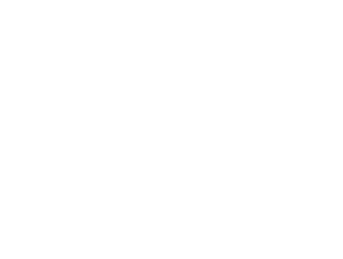 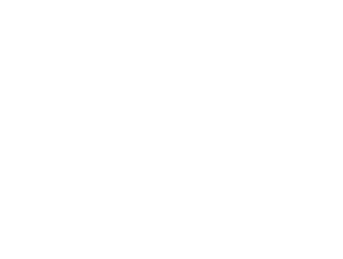 Patient or user experiences
Effects of technologies on patient and system outcomes
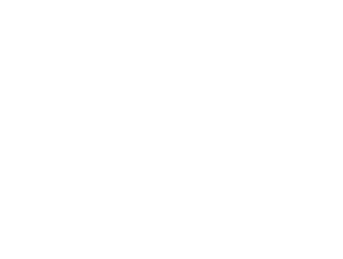 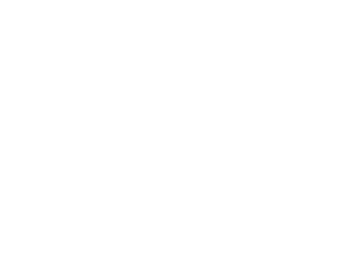 Impact of tests on decisions about care
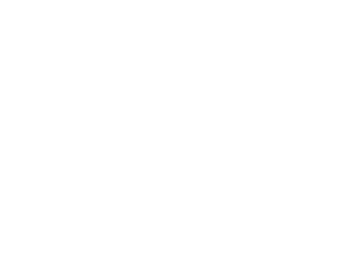 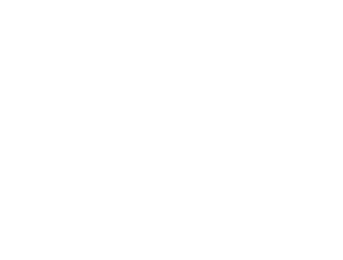 Populate and validate economic models
Impact of technologies on the delivery of care
Characterise disease, care delivery, and outcomes
[Speaker Notes: Real-world evidence can improve our understanding of health and social care delivery, patient health and experiences, and the impacts of health technologies, including devices and digital health technologies, in routine settings.]
Principles of evidence generation
Data suitability
Transparency
Methods
1
2
3
Ensure data is trustworthy, relevant and of sufficient quality to answer the research question.
Use analytical methods that minimise the risk of bias and characterise uncertainty.
Generate evidence in a transparent way and with integrity from study planning through to study conduct and reporting.
Population
Planning and conducting studies
Who is the intended population for the technology?
Studies should be planned up front as far as possible including when using already collected data
Intervention
What is the technology and how is it used?
Where in the care pathway will it be used?
Plan studies in advance and share protocols where possible.
Clearly define the research question – use the PICO framework where applicable
Choose or collect data that is trustworthy and fit-for-purpose.
Comparator
Follow national laws, regulations, and codes of practice for data collection and use – in the UK consult the Health Research Authority
Only needed for comparative study designs 
The ideal comparator is the current standard of care in the UK
Use appropriate study design and analytical methods
Use proportionate quality assurance
Outcomes
What are the patient and system outcomes that matter? 
How are they measured and when?
Transparent reporting
Key content for reports:
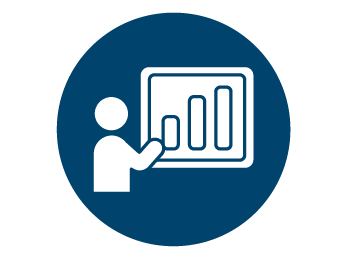 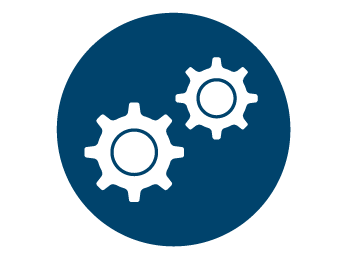 Describe the data and methods
enables reviewers to understand what was done 

builds confidence in the results

allows independent researchers to reproduce the results
Demonstrate data provenance and fitness-for-purpose
Fully describe data curation, study design, and analytical methods
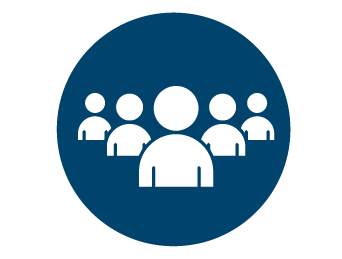 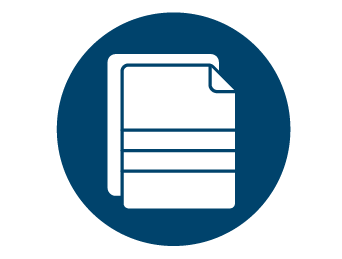 Report results completely
Fully describe patient exclusions, participation rates, and loss to follow-up and present all important patient characteristics by intervention or subgroup
Results of all analyses, whether planned or unplanned
Assessing data suitability
Data provenance
Fitness for purpose
How much data is missing on key study variables (see PICO framework)? Why is data missing?
How accurately is data recorded? 
How was accuracy assessed?
Quality
What was the purpose of data collection?
What data was collected, in what settings, how and by whom?
Data documentation and quality management
Data governance arrangements
Relevance
Does the data source contain all relevant study variables?
Is the population similar to the intended population for the technology?
Are the care settings relevant to patient care in the NHS?
Are the sample size and follow-up sufficient to generate reliable results?
Real-world evidence studies of comparative effects
Real-world evidence can be used in the absence of trial evidence or to complement it to answer a broader range of questions about the effects of interventions in routine settings.
Here we present best-practices for cohort studies (including trials using real-world data to form external control). Other study designs including quasi-experimental designs might be most appropriate for some interventions.
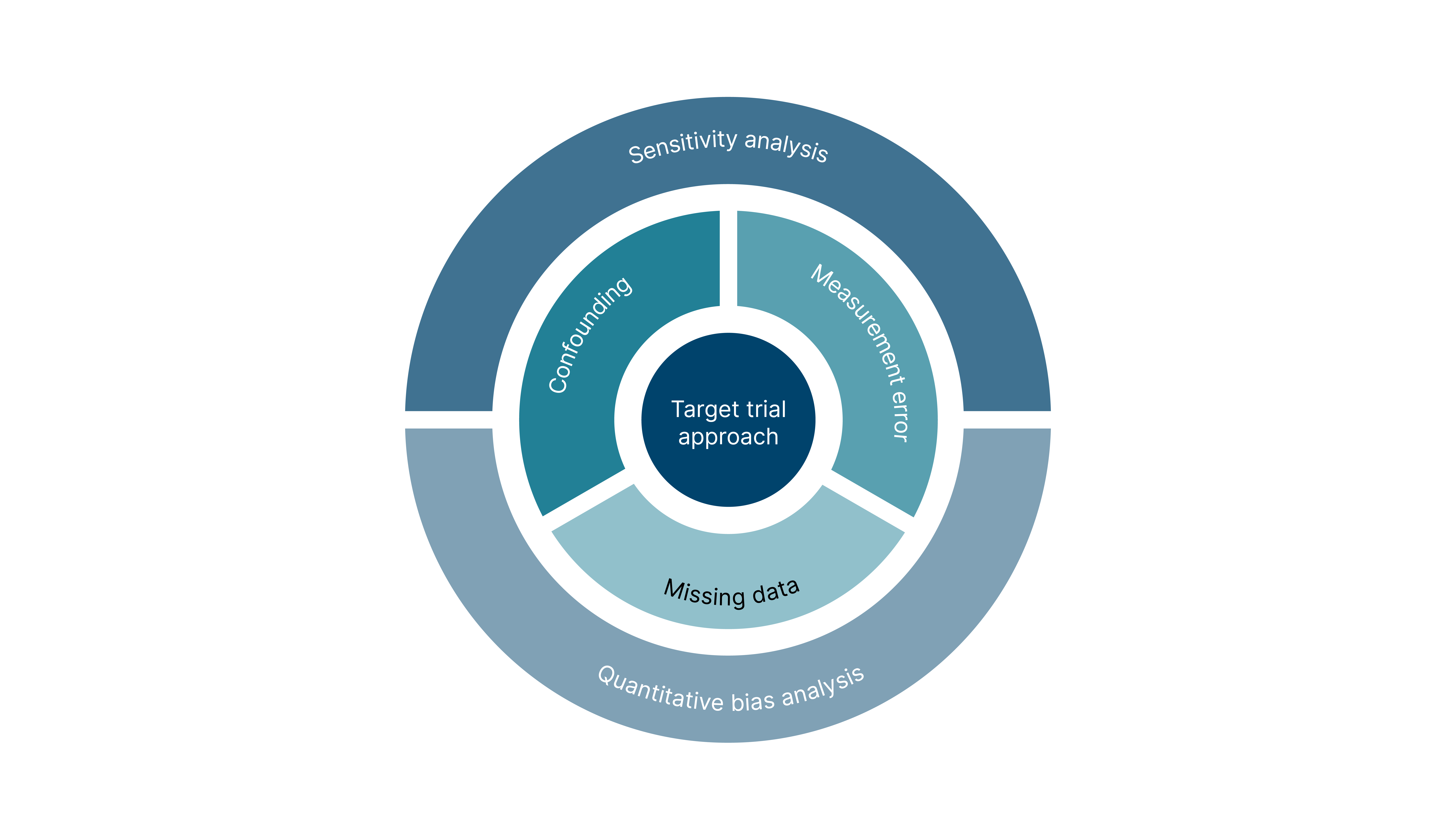 Design studies to emulate the preferred randomised controlled trial – use a “target trial approach”.

Identify potential confounders and address these considering observed and unobserved confounding.

Consider the impact of bias from informative censoring, missing data, and measurement error – address appropriately where required.

Use sensitivity and bias analyses to assess the robustness of study findings.
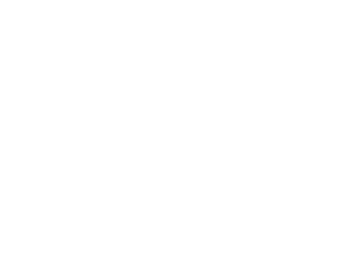 Learn more
If you have comments or requests regarding NICE's real-world evidence framework or linked resources, please contact the NICE team at dataanalytics@nice.org.uk.
© NICE 2024. All rights reserved. Subject to notice of rights.